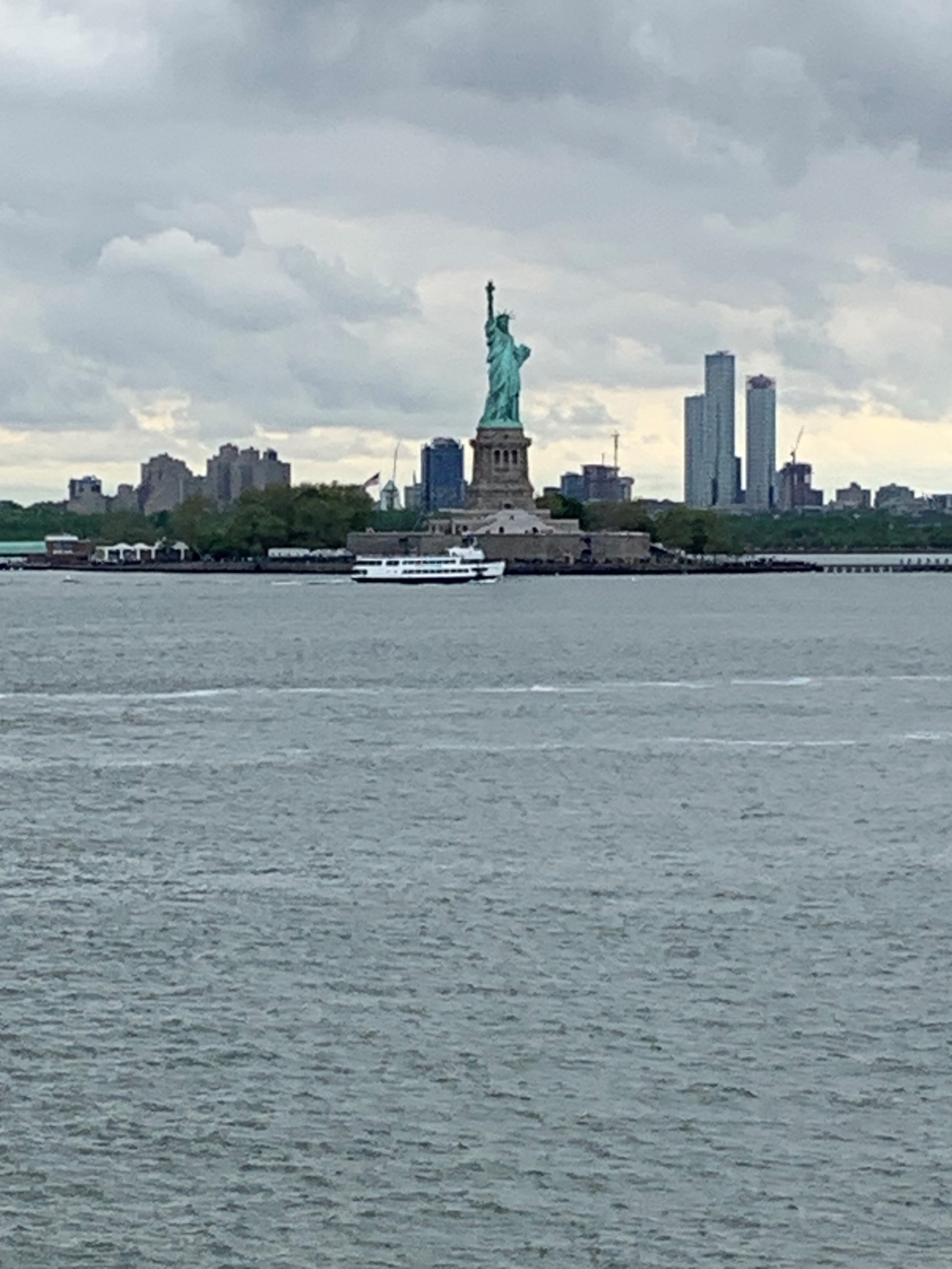 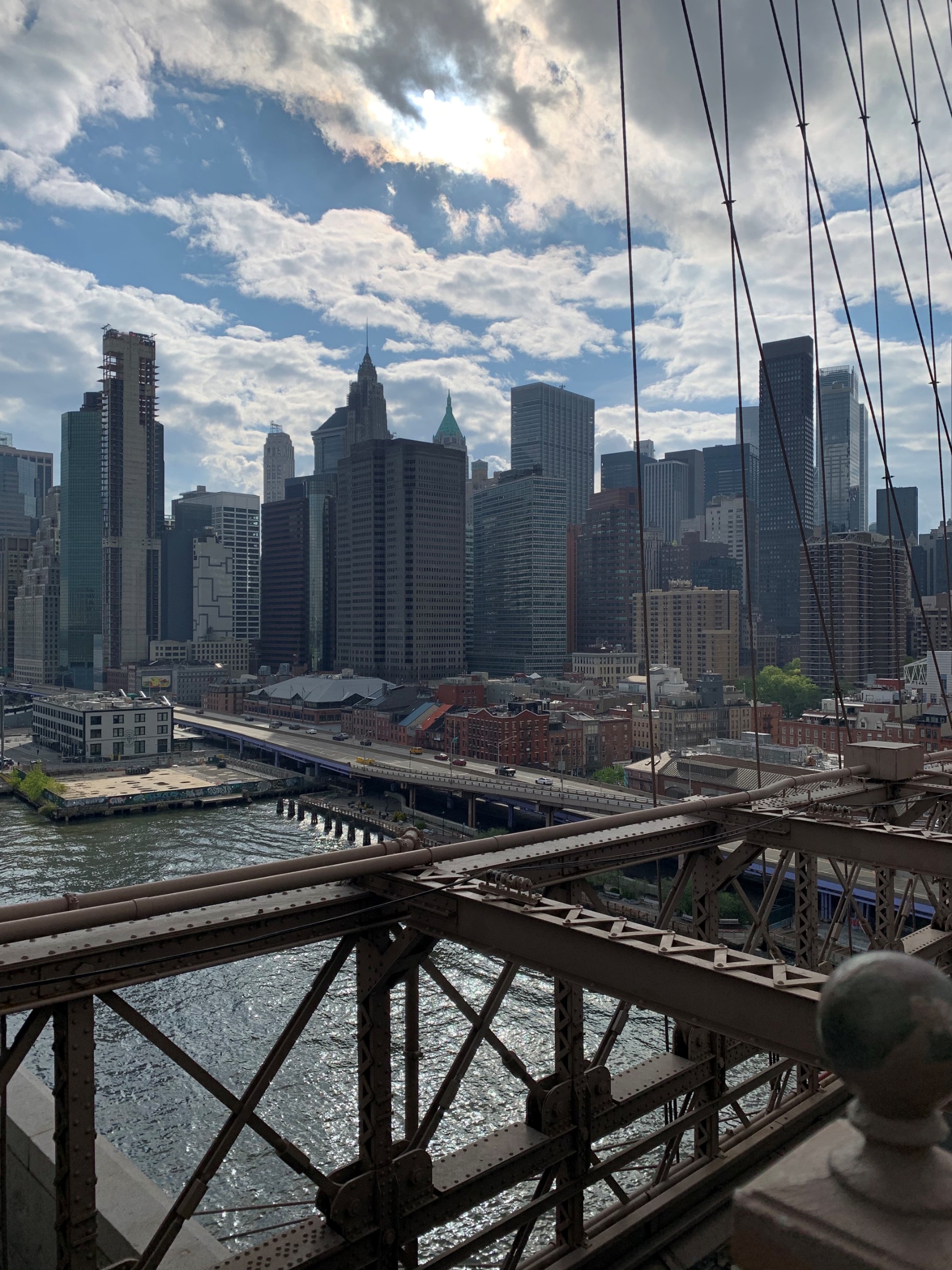 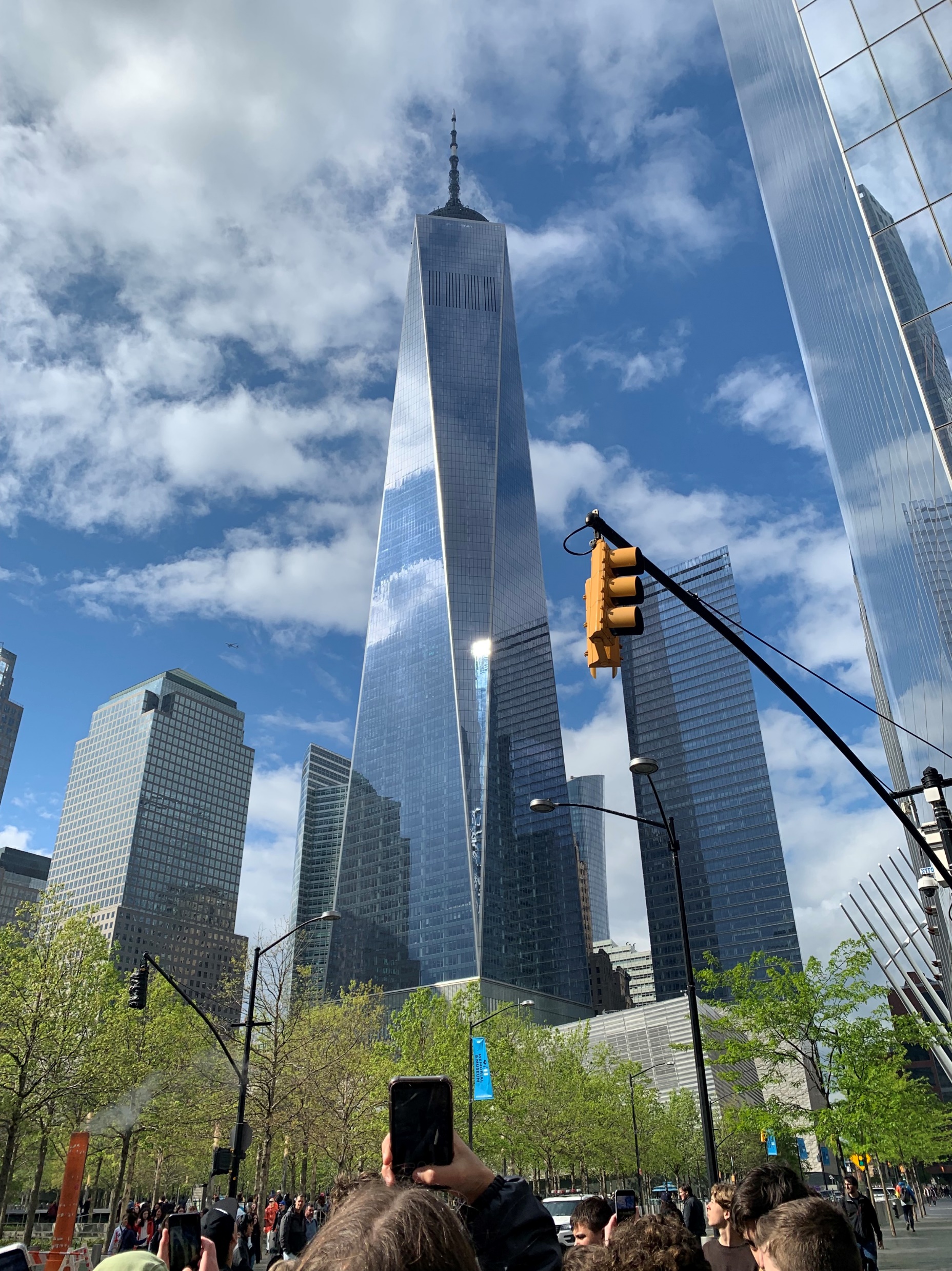 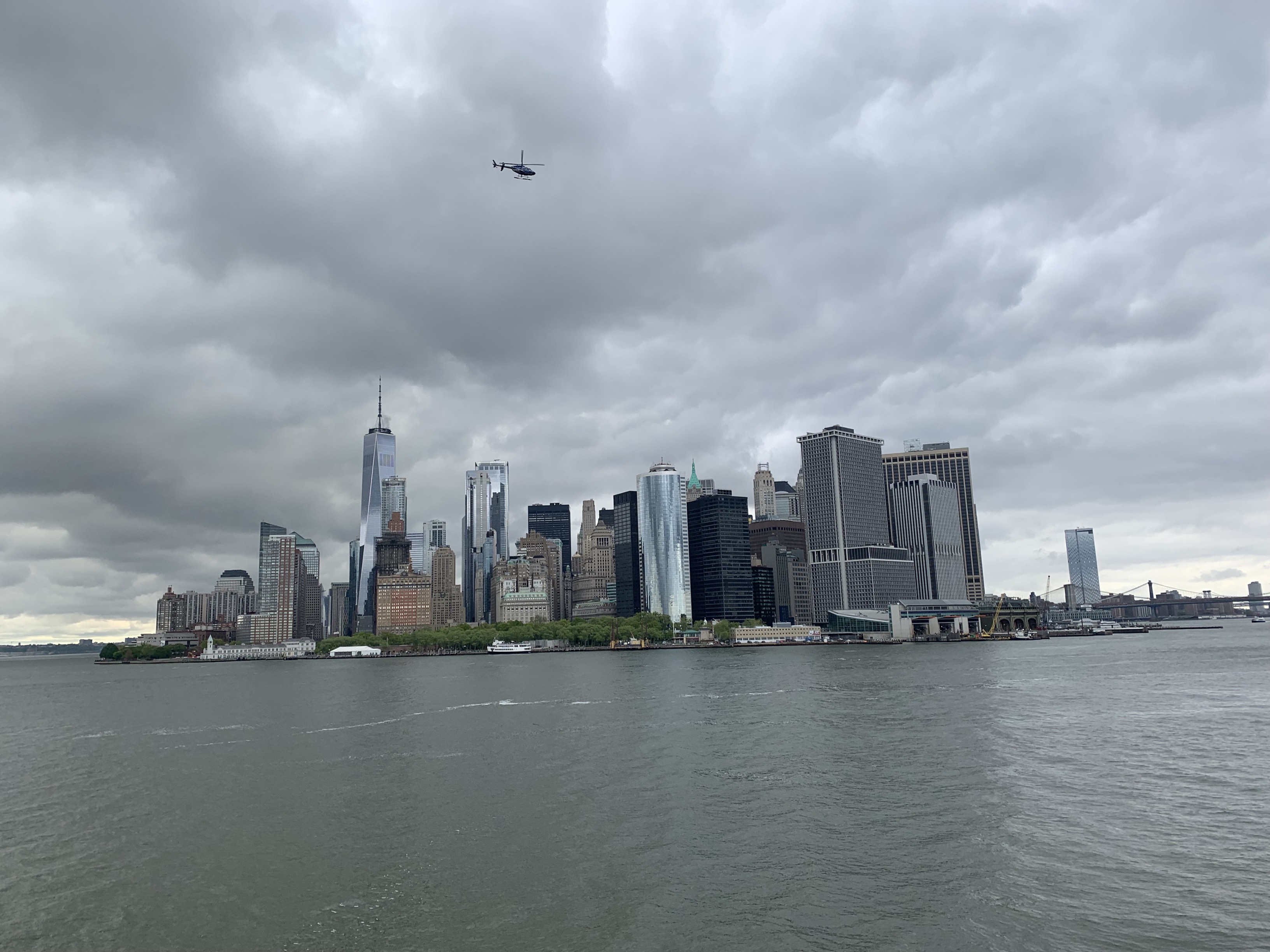 New-York